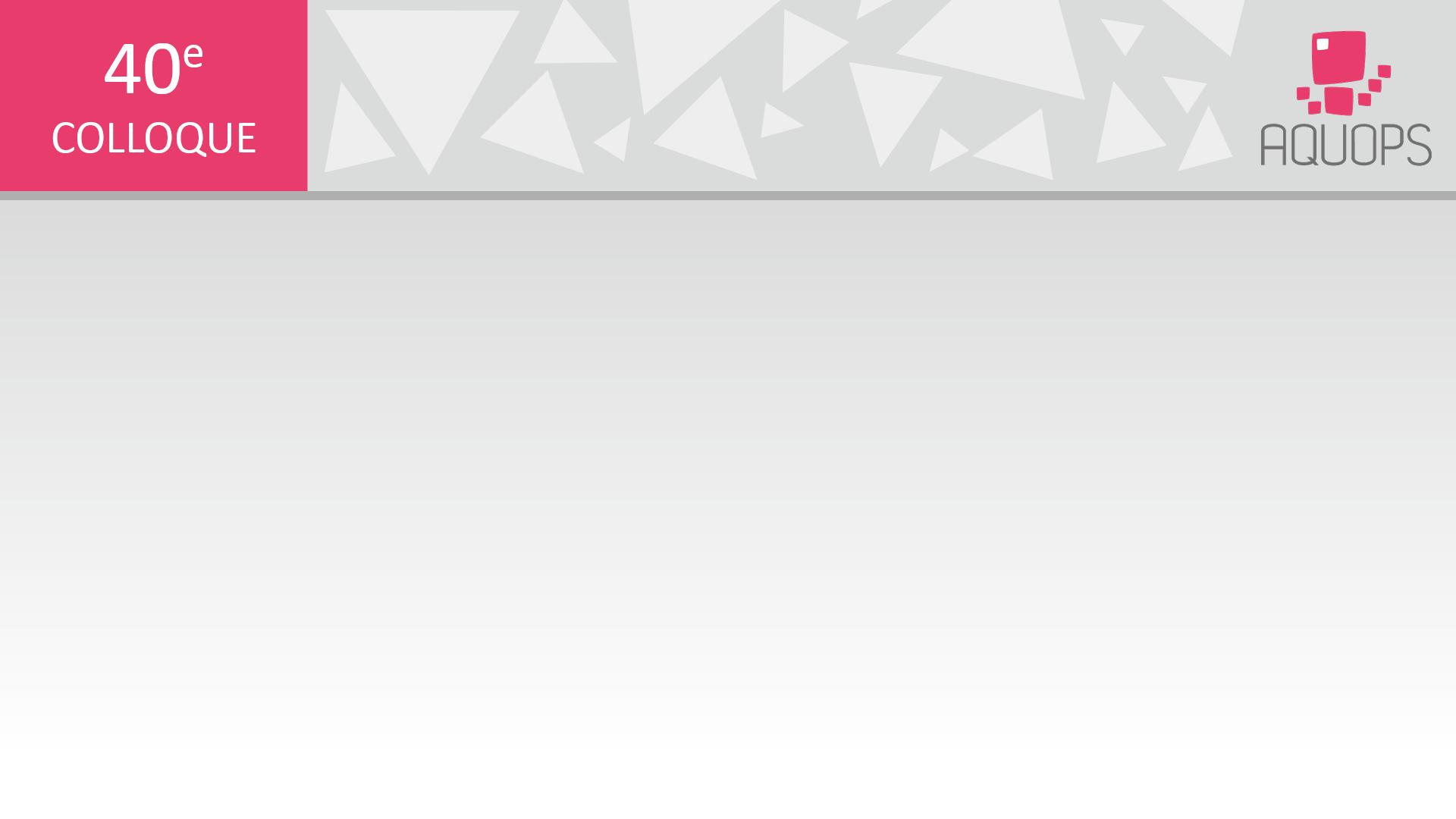 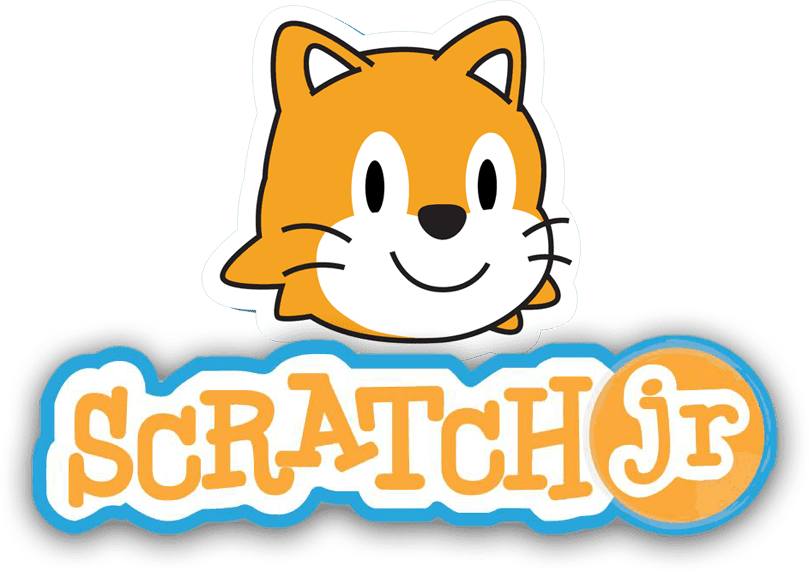 Scratch Jr, programmer pour raconter des histoires - 1502
 
monurl.ca/mst14avril22
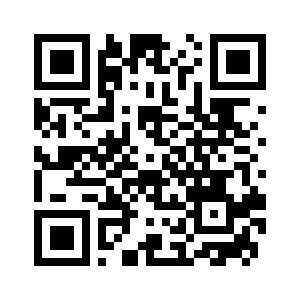 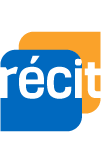 AQUOPS 2022
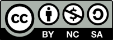 Cette présentation, monurl.ca/mst14avril22 du RÉCITMST, est mise à disposition, sauf exception, selon les termes de la Licence Creative Common.
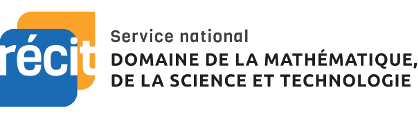 Sonya Fiset
sonya.fiset@recitmst.qc.ca


Natalie Aubry
aubry.na@csdm.qc.ca
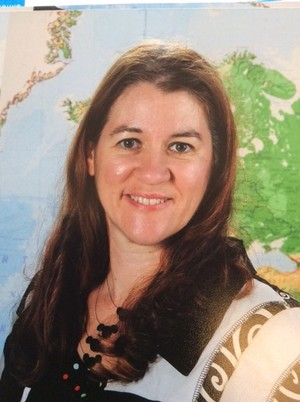 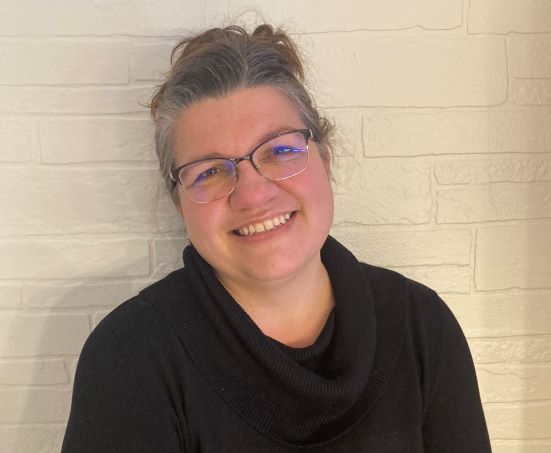 2
Plan de l’atelier
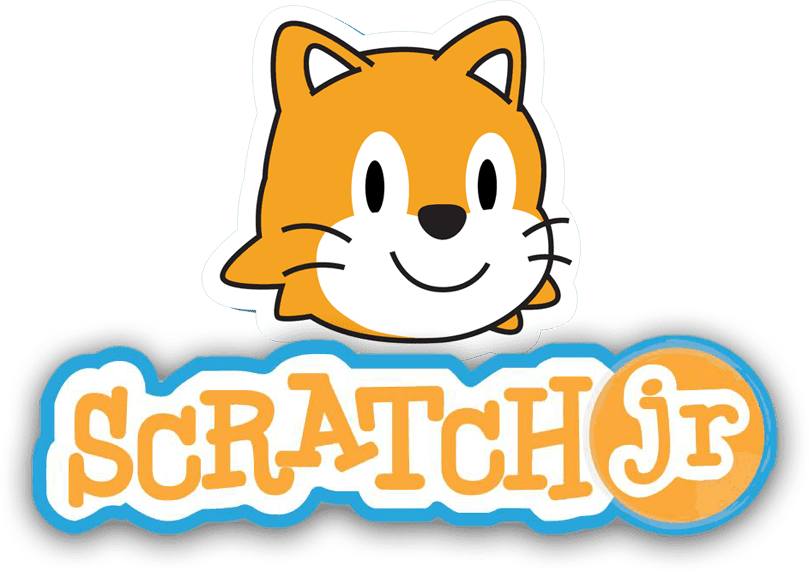 Bienvenue!
Pourquoi apprendre à programmer?
L’interface de Scratch Jr
Programmer pour raconter des histoires
Ressources 
Badge
3
Usage pédagogique de la programmation…
PAN: Plan d’action numérique du MEES 
(Orientation 1, mesure 02, pages 27-28)
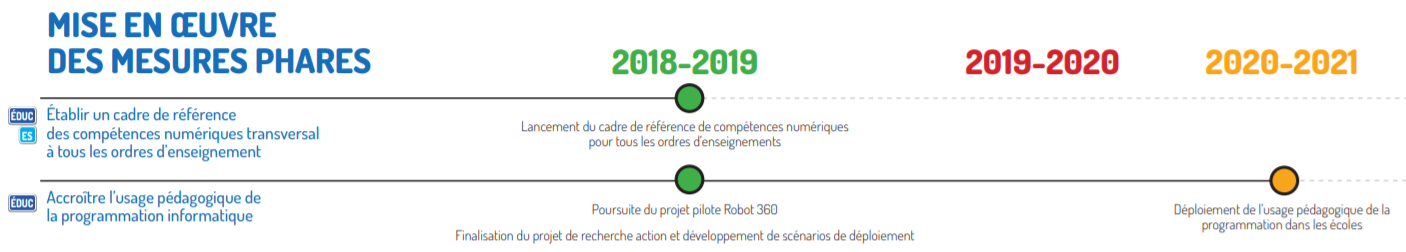 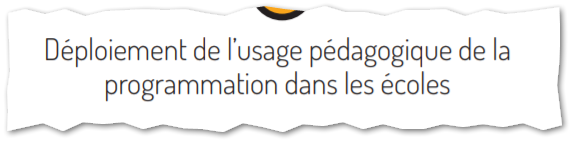 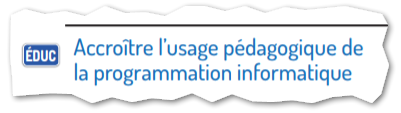 Extrait du tableau synoptique du  PAN, p.2
[Speaker Notes: http://www.education.gouv.qc.ca/dossiers-thematiques/plan-daction-numerique/plan-daction-numerique/]
Usage pédagogique de la programmation…
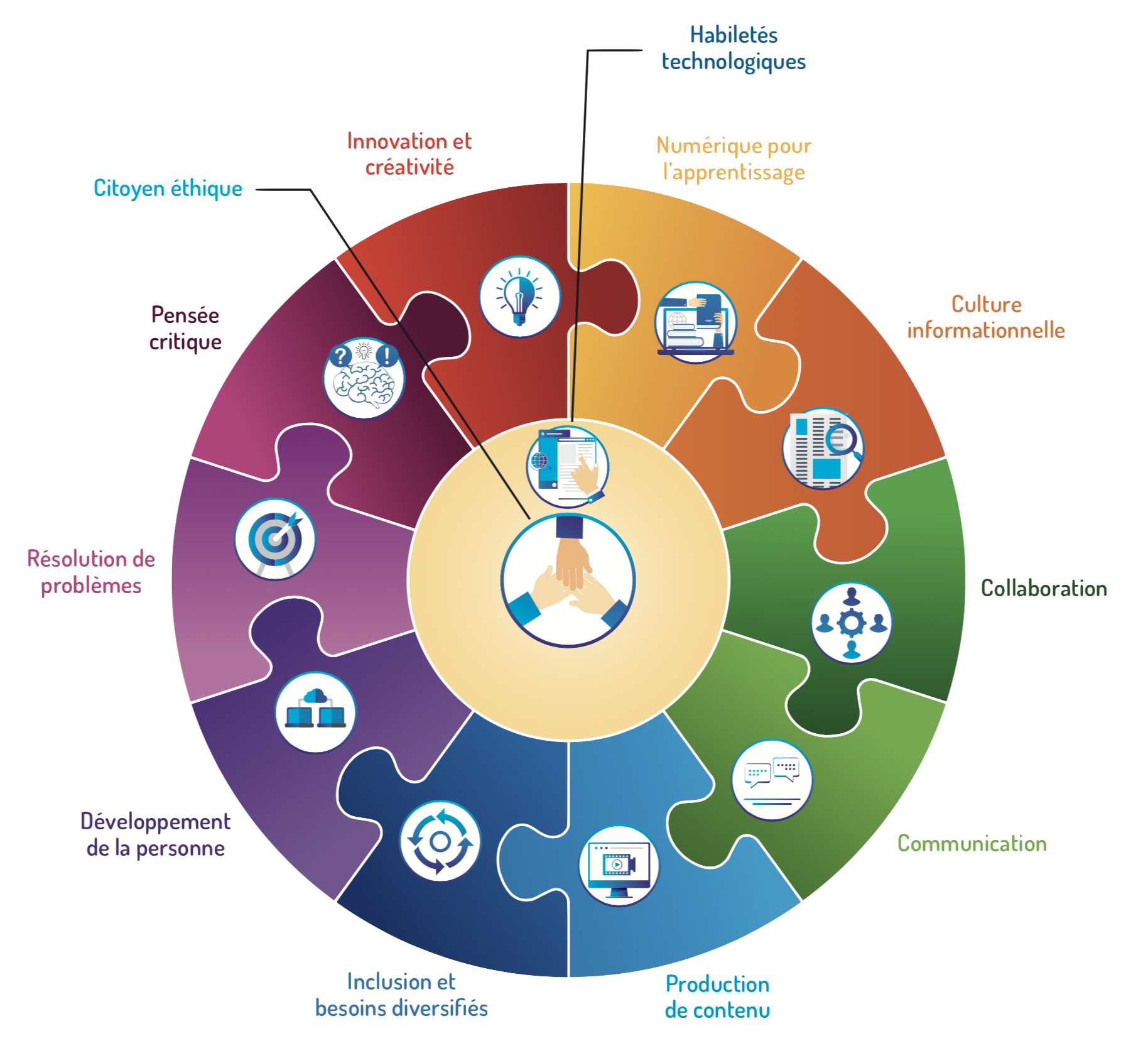 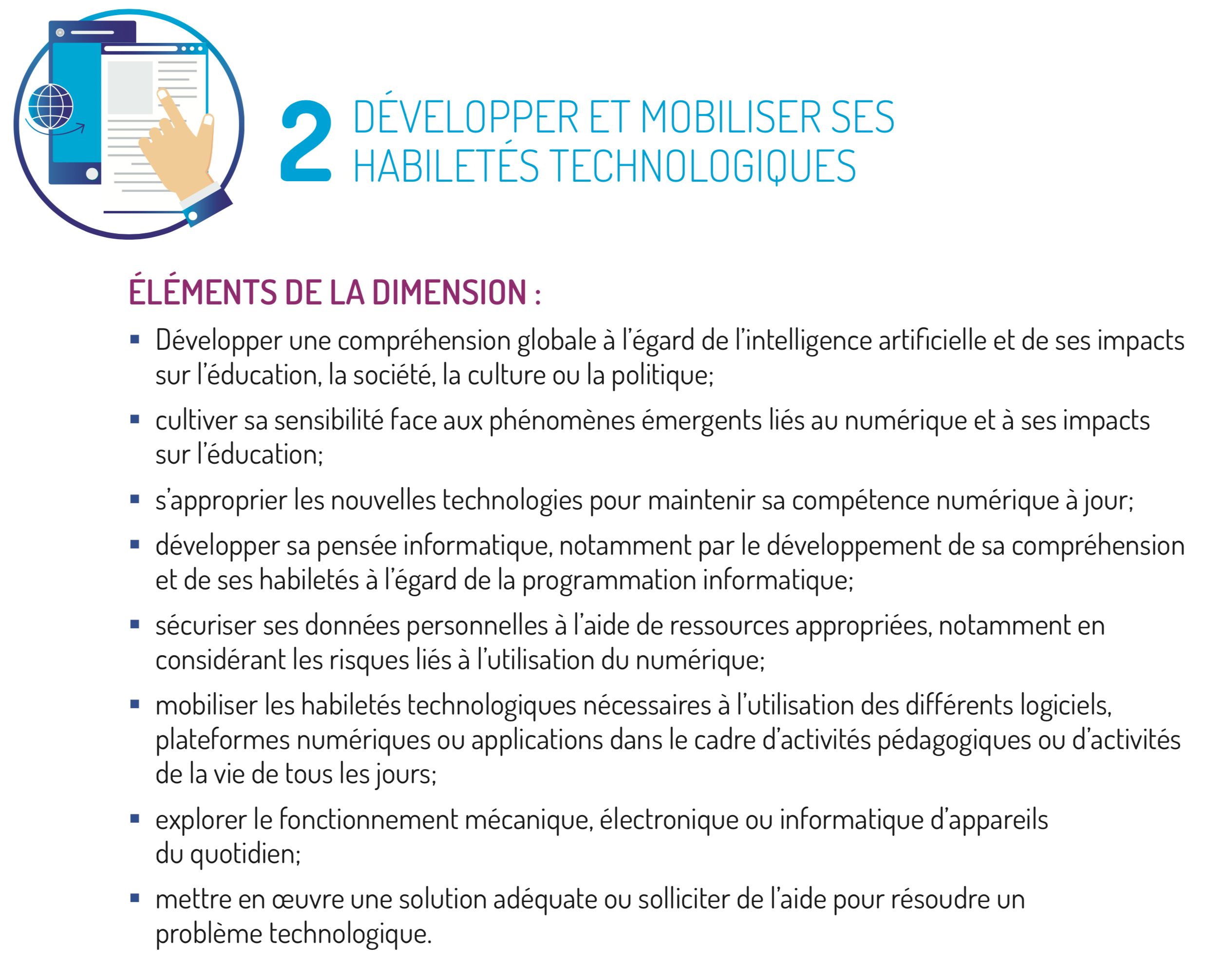 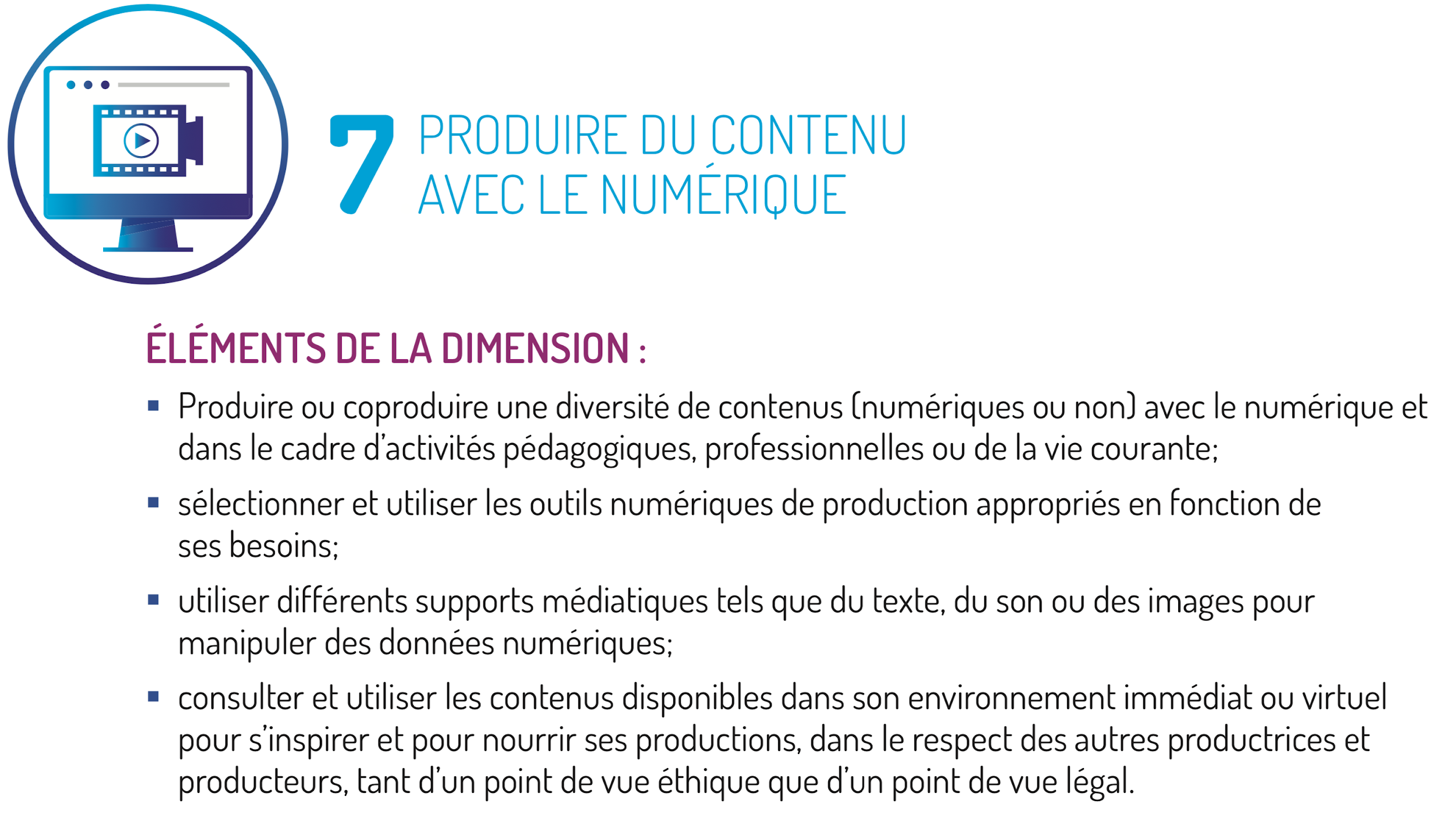 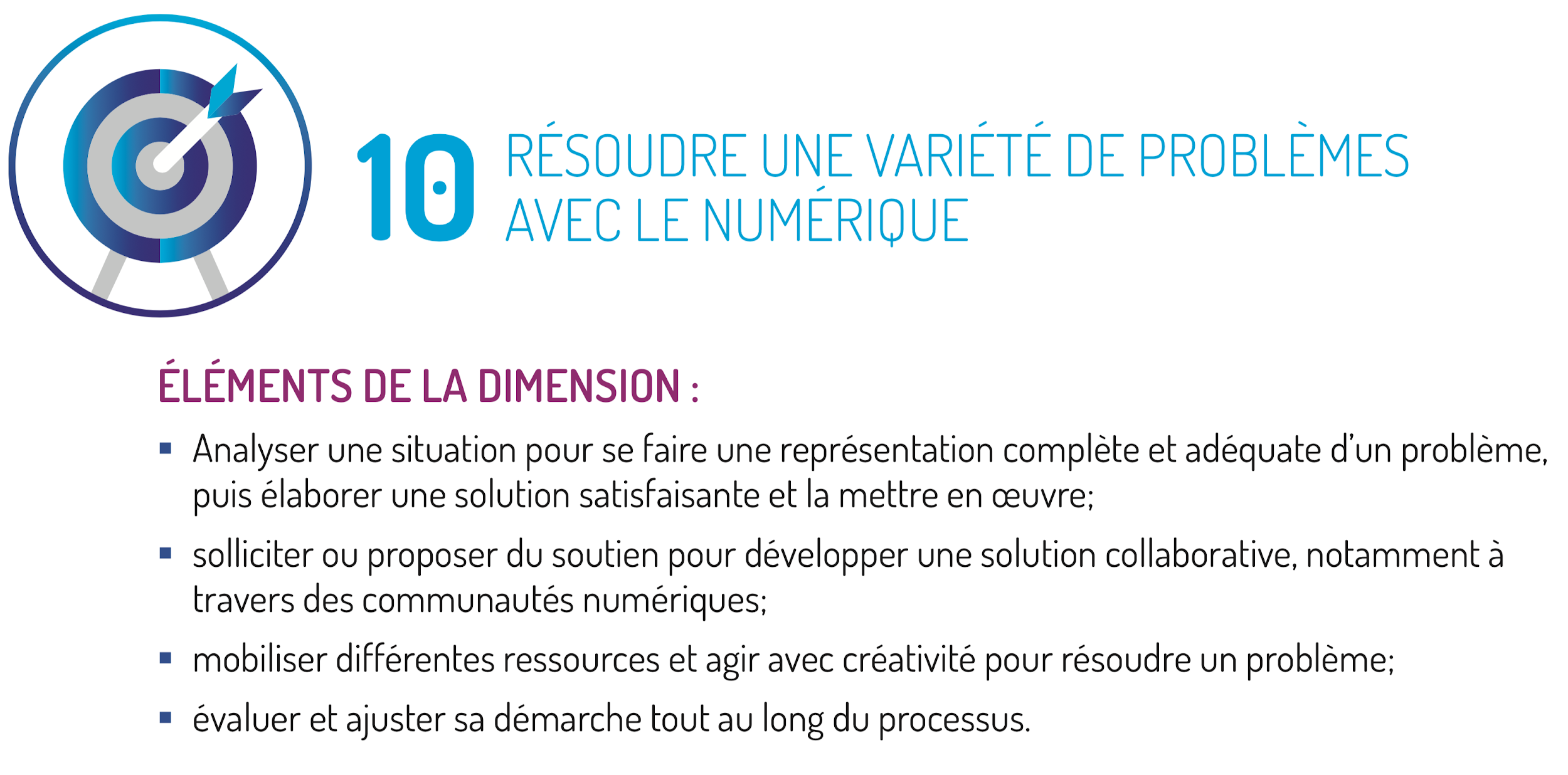 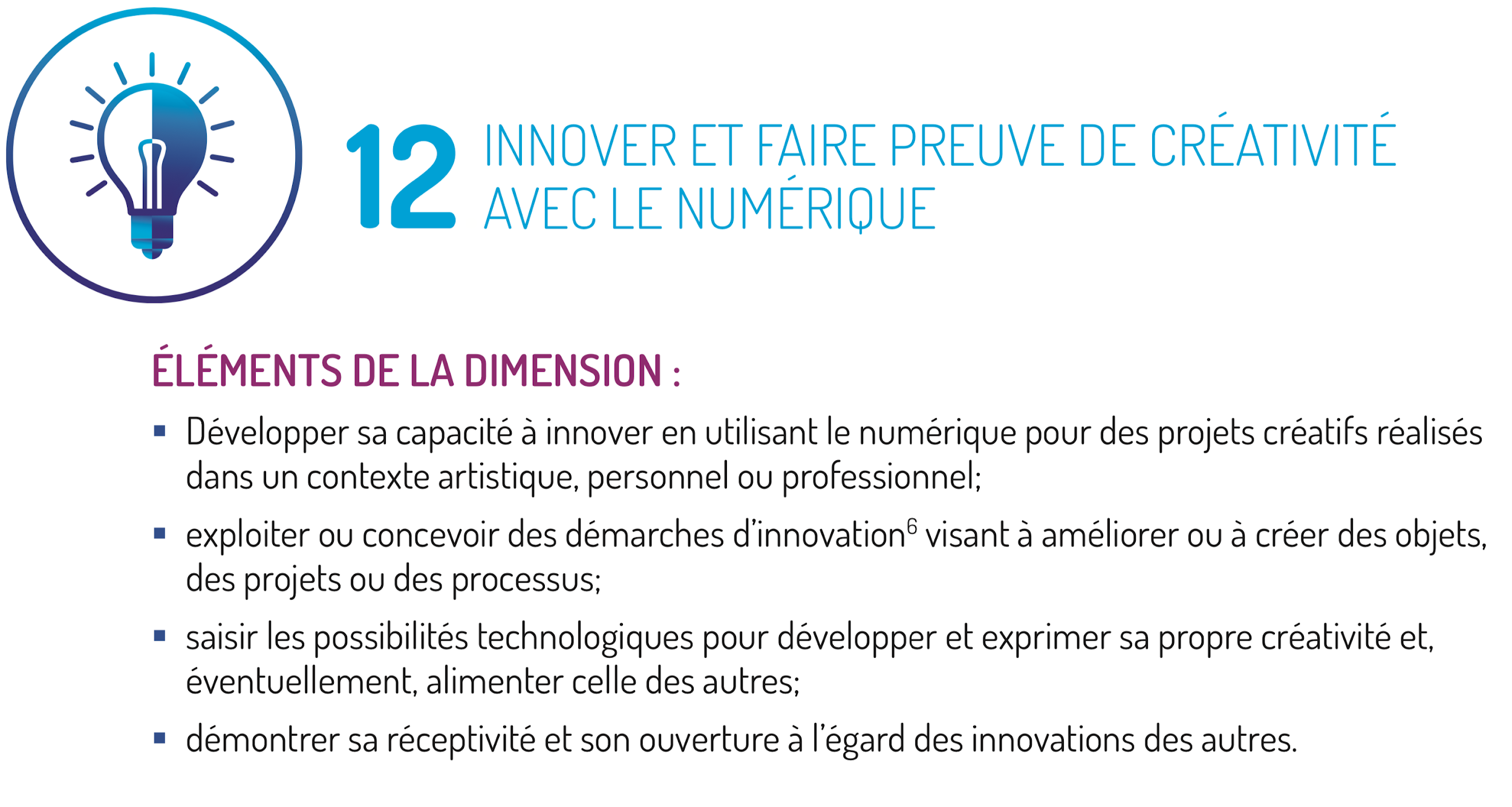 Cadre de référence de la compétence numérique
[Speaker Notes: http://www.education.gouv.qc.ca/dossiers-thematiques/plan-daction-numerique/cadre-de-reference-de-la-competence-numerique/]
Usage pédagogique de la programmation…
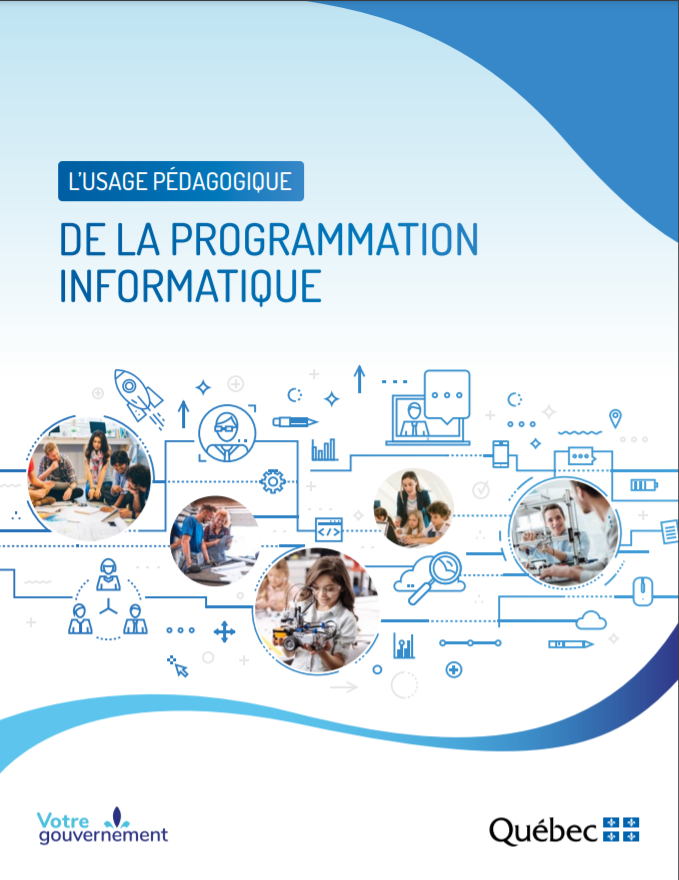 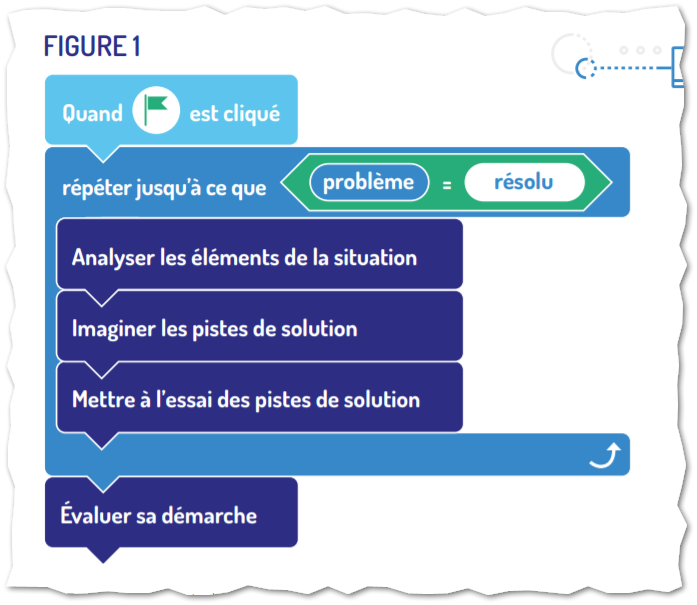 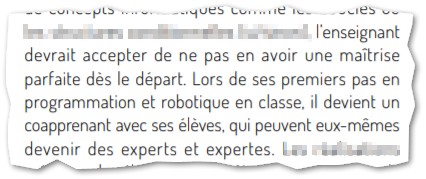 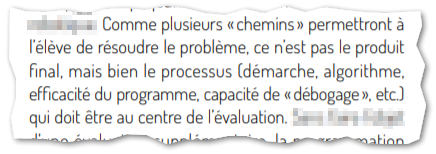 Plan d’action numérique/Programmation informatique
[Speaker Notes: Source:
http://www.education.gouv.qc.ca/fileadmin/site_web/documents/ministere/Usage-pedagogique-programmation-informatique.pdf
http://www.education.gouv.qc.ca/dossiers-thematiques/plan-daction-numerique/programmation-informatique/]
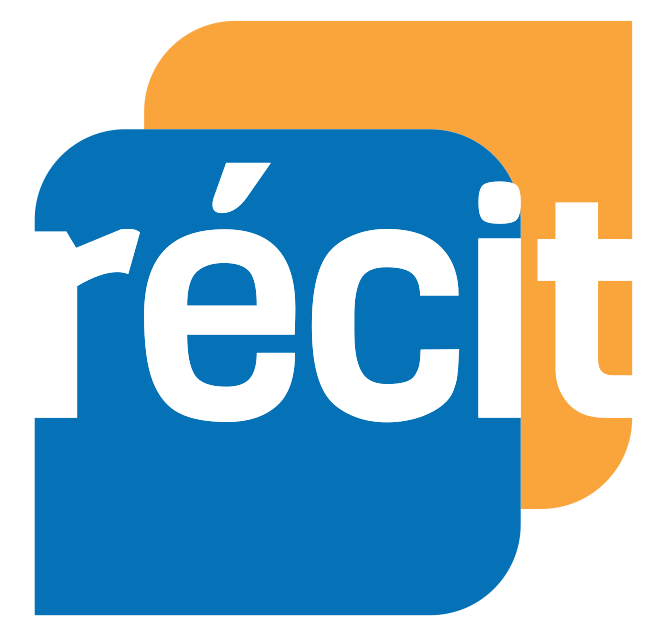 Des outils pour s’initier à la programmation
Code.org : http://code.org
Compte d’enseignant, on suit les élèves dans leurs défis.
ScratchJr : https://www.scratchjr.org/ 
Application sur tablette
Scratch : https://scratch.mit.edu/
Prêt à programmer...
[Speaker Notes: Plateforme Scratch : https://scratch.mit.edu/]
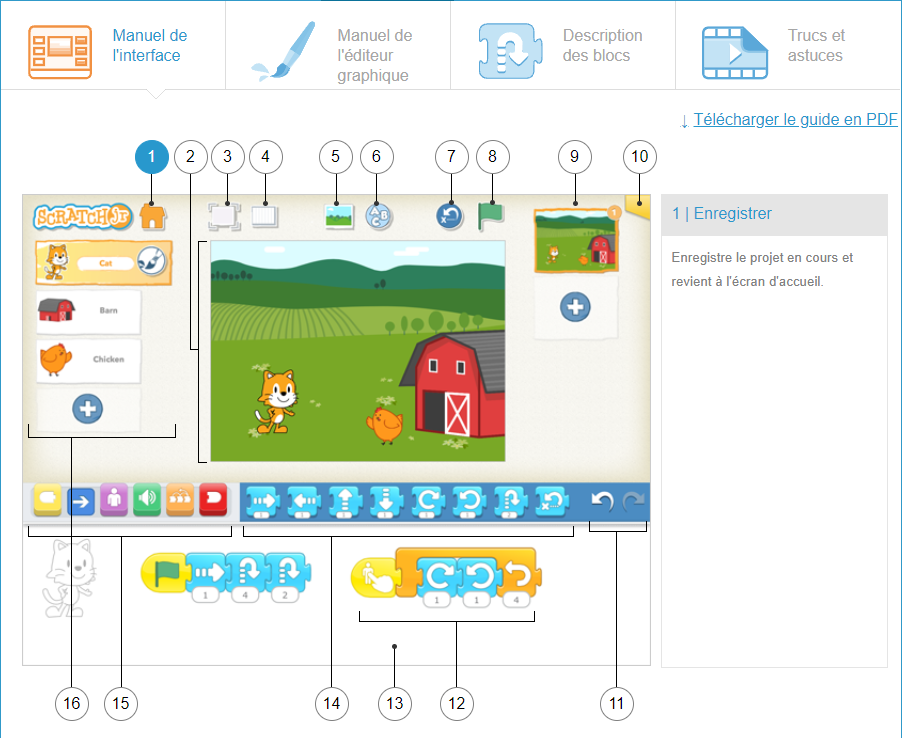 ScratchJr
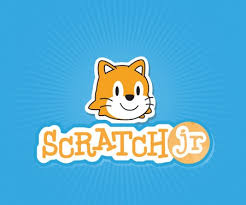 Pour commencer : Missions
(au bas 2e année)
8
[Speaker Notes: Padlet : https://padlet.com/sonya_fiset/progCSC]
Créer des histoires 

-Parler avec modification de la taille d’un lutin  

-Faire apparaître et/ou disparaître le lutin et modifier l’arrière-plan 

-Parler à l’aide d’un message pour animer deux lutins 

-Commencer un programme en touchant un lutin par exemple pour choisir une réponse 

-Illustrer un abécédaire
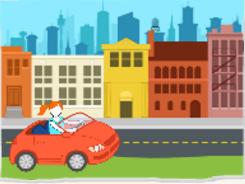 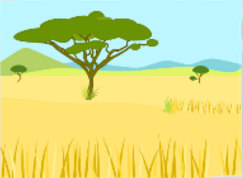 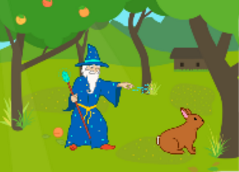 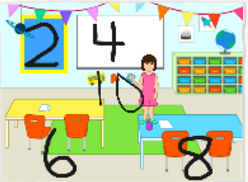 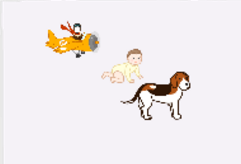 Apprendre en mathématique 
Lire, compter 1-2-3 			Tables +   			    Se repérer






Compter par bonds			Mesurer					Carré
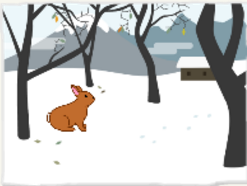 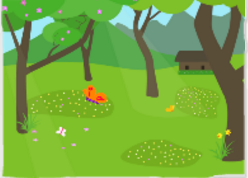 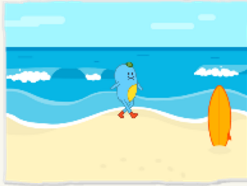 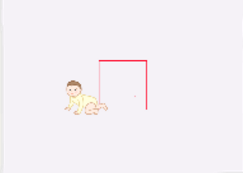 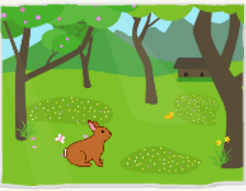 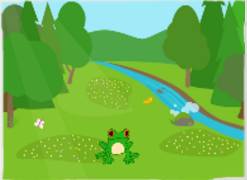 Ressources :

Autoformation sur Campus RÉCIT :
Scratch Jr

Padlet de ressources pour 
débuter avec Scratch Jr

Padlet Programmation et robotique 
CSS de la Capitale

Activités créatives
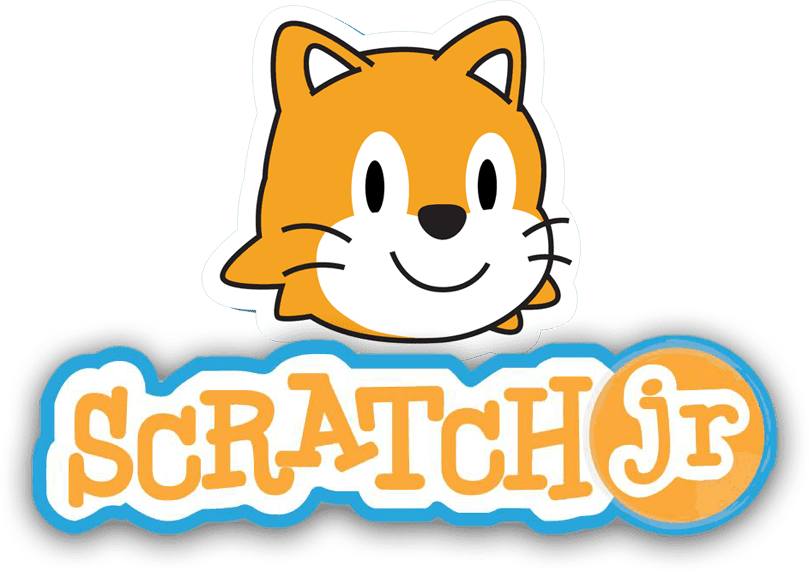 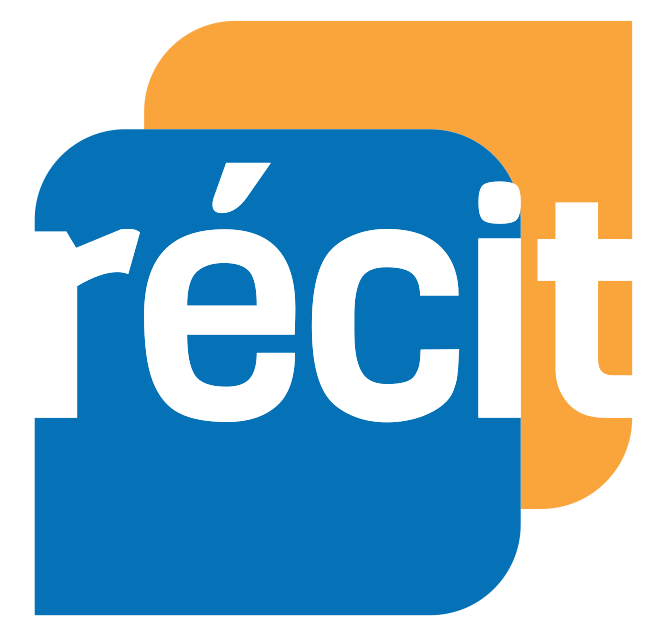 [Speaker Notes: Autoformation sur Campus RÉCIT Coder avec ScratchJr : https://campus.recit.qc.ca/course/view.php?id=16]
L’équipe du RÉCIT MST est disponible 
les mercredis matins 
de 9 h à 11 h 30.
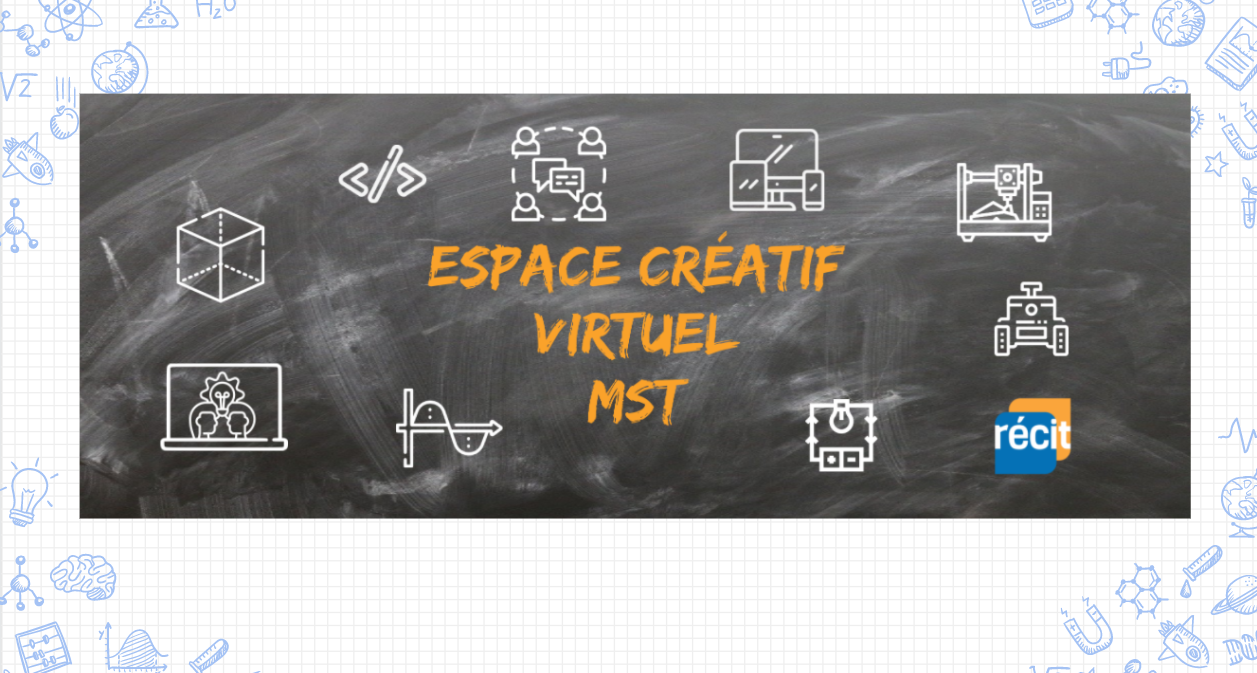 Place your screenshot here
Lien vers notre salle de vidéoconférence : 

http://recitmst.qc.ca/ecv-zoom
12
[Speaker Notes: Salle de vidéoconférence : http://recitmst.qc.ca/ecv-zoom]
Badge « Participation »
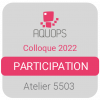 Créer compte gratuit sur Campus RÉCIT;
Valider le courriel, se connecter;

Cliquer sur ce lien pour compléter l’évaluation et recevoir votre badge.
13
[Speaker Notes: Lien pour obtenir les badges : https://campus.recit.qc.ca/mod/questionnaire/view.php?id=14165]
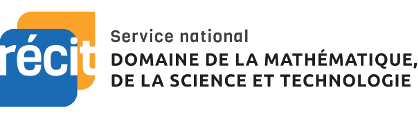 MERCI !
Sonya.Fiset@recitmst.qc.ca
equipe@recitmst.qc.ca 
Page Facebook
Twitter
Chaîne YouTube
Questions?
Ces formations du RÉCIT sont mises à disposition, sauf exception, selon les termes de la licence Licence Creative Commons Attribution - Pas d’Utilisation Commerciale - Partage dans les Mêmes Conditions 4.0 International.
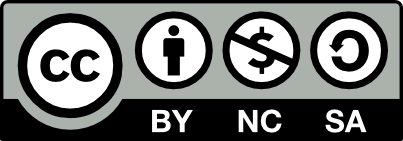 [Speaker Notes: Me joindre sonya.fiset@recitmst.qc.ca
Message à l’équipe : equipe@recitmst.qc.ca]
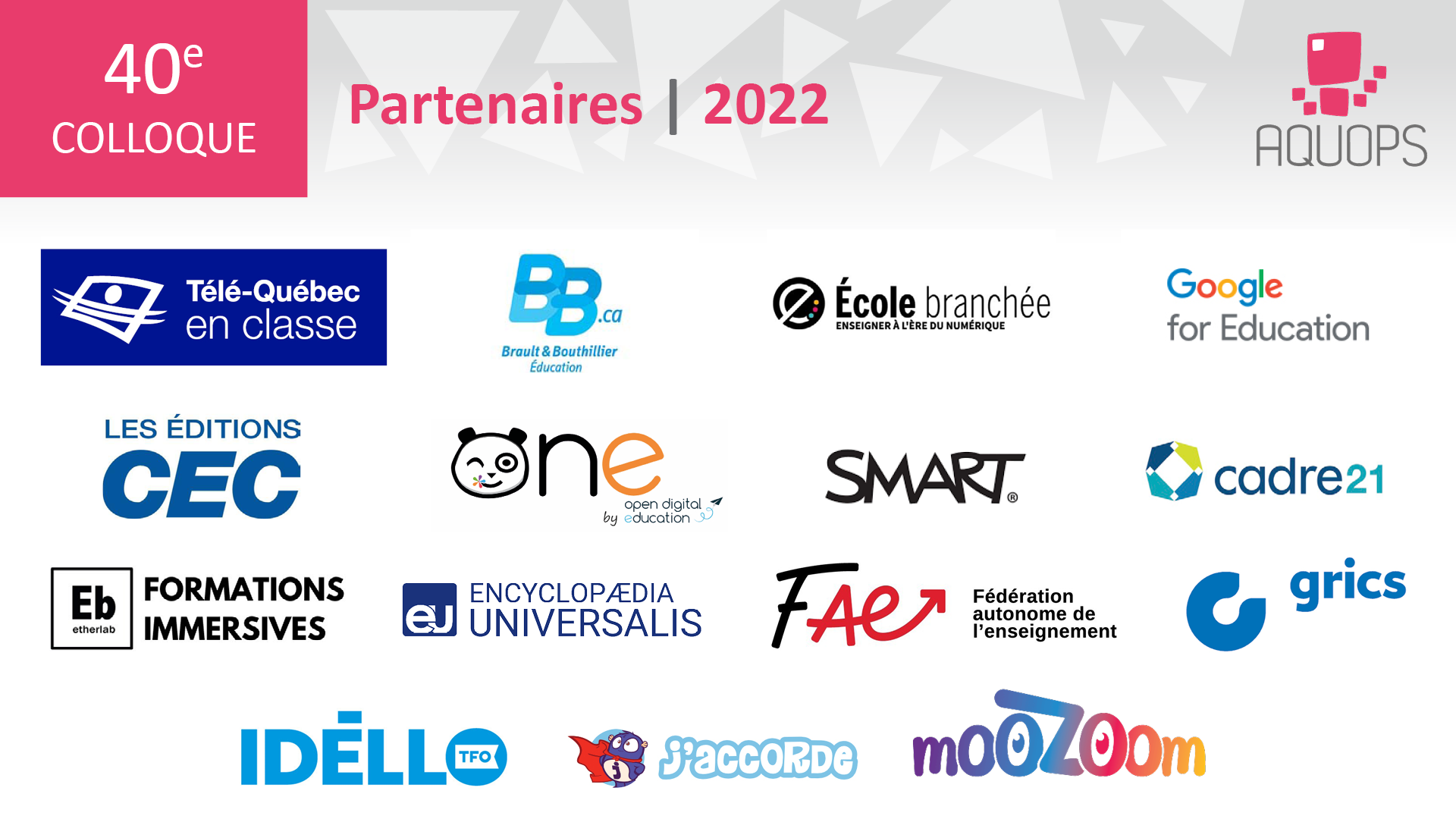 15
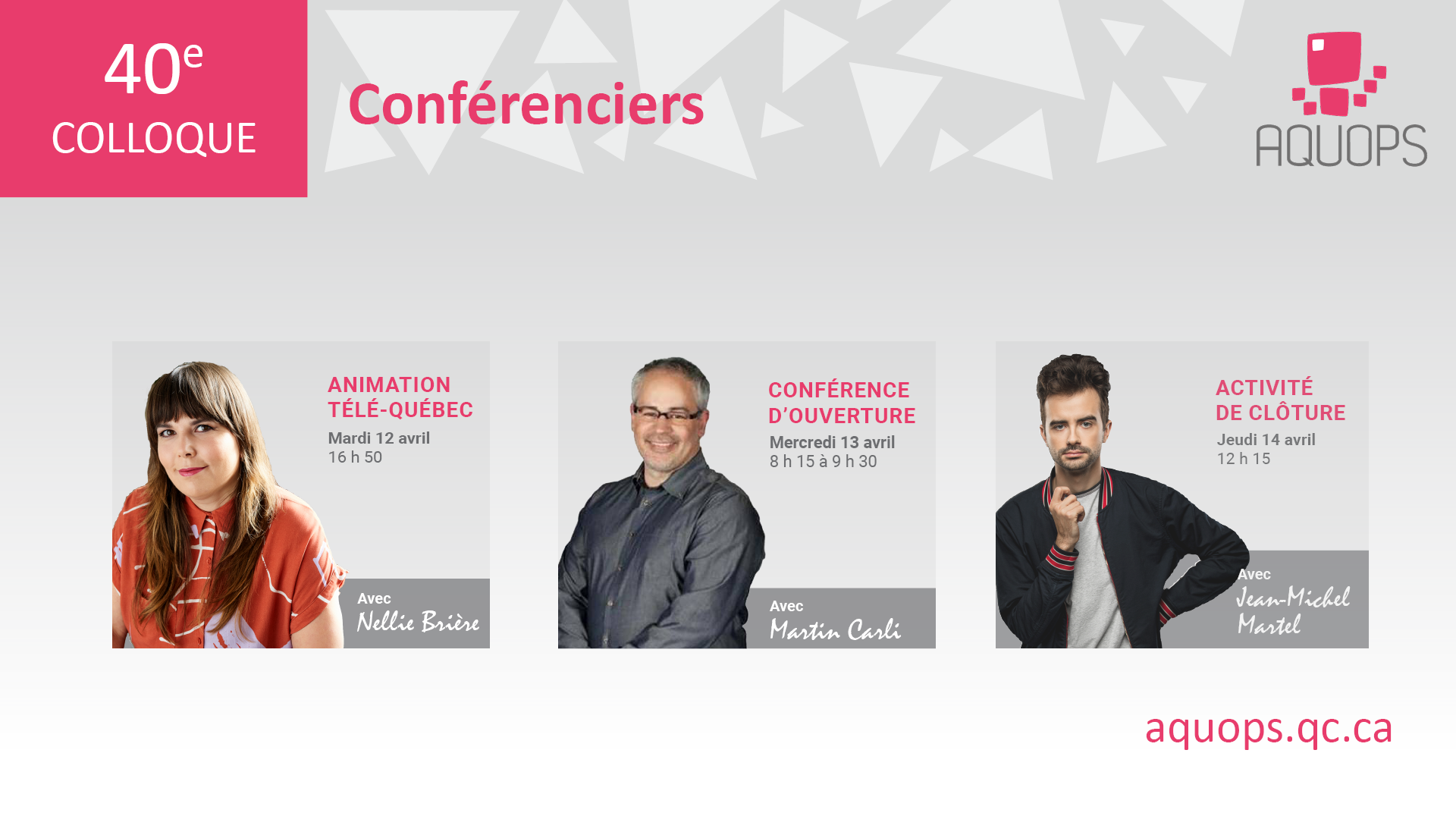 16
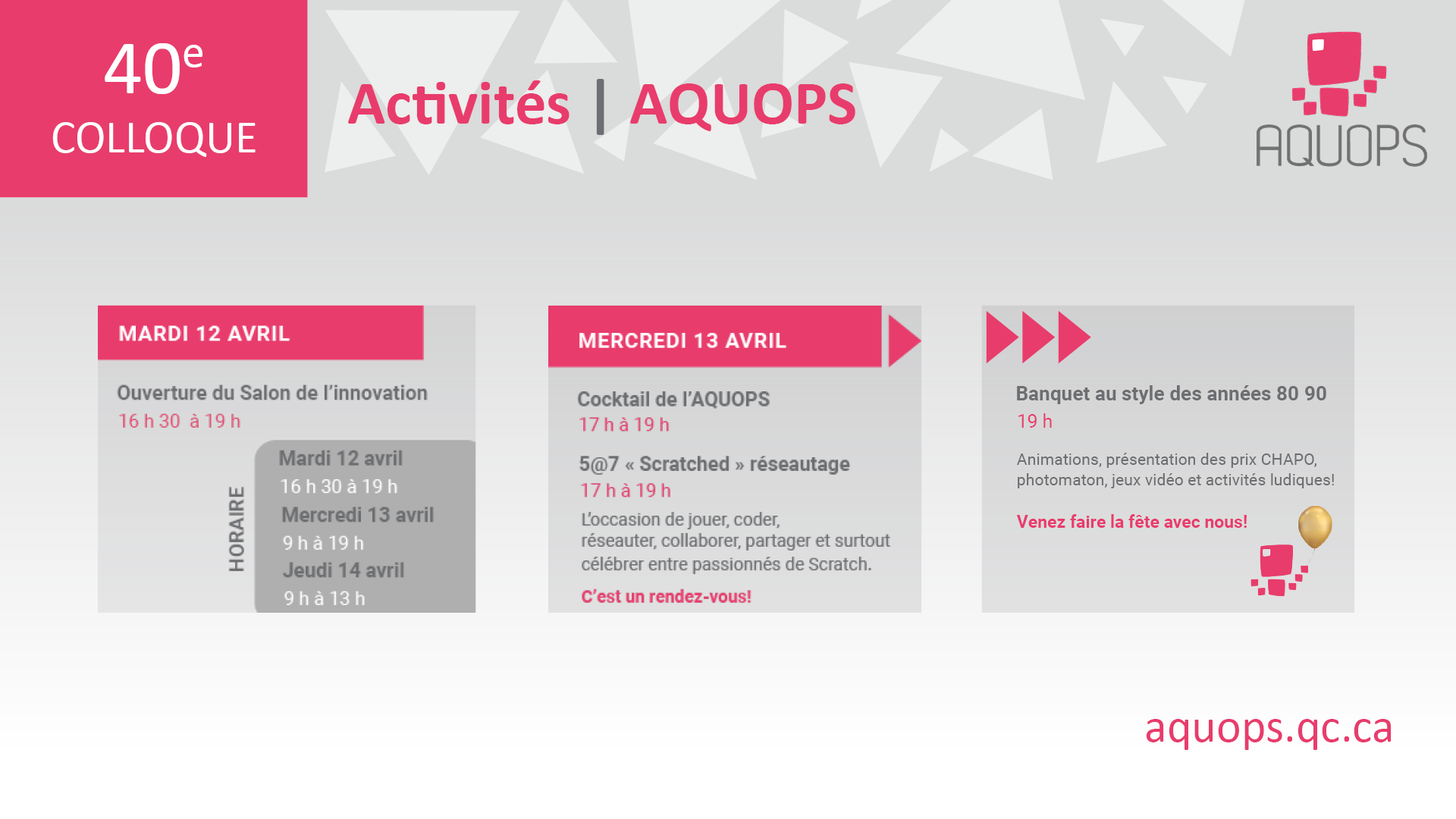 17
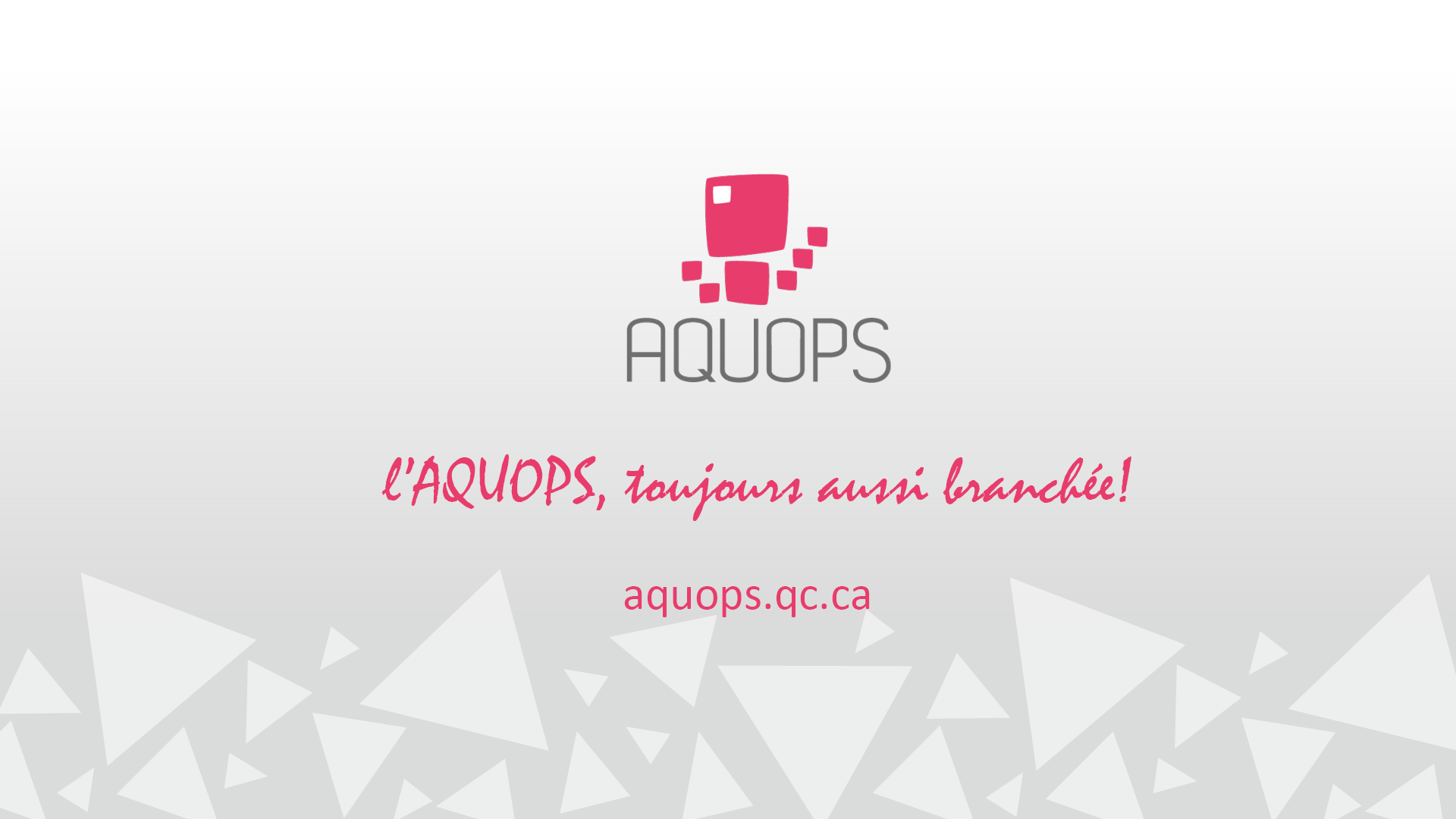 18
Instructions for use
EDIT IN GOOGLE SLIDES
Click on the button under the presentation preview that says "Use as Google Slides Theme".
You will get a copy of this document on your Google Drive and will be able to edit, add or delete slides.
You have to be signed in to your Google account.
EDIT IN POWERPOINT®
Click on the button under the presentation preview that says "Download as PowerPoint template". You will get a .pptx file that you can edit in PowerPoint.
Remember to download and install the fonts used in this presentation (you’ll find the links to the font files needed in the Presentation design slide)
More info on how to use this template at www.slidescarnival.com/help-use-presentation-template
This template is free to use under Creative Commons Attribution license.You can keep the Credits slide or mention SlidesCarnival and other resources used in a slide footer.
19
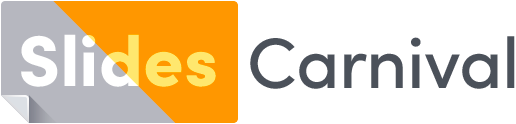 Free templates for all your presentation needs
For PowerPoint and Google Slides
100% free for personal or commercial use
Ready to use, professional and customizable
Blow your audience away with attractive visuals